«Математику уже затем знать надо, что она ум  в порядок приводит».                                                        Михаил Васильевич Ломоносов
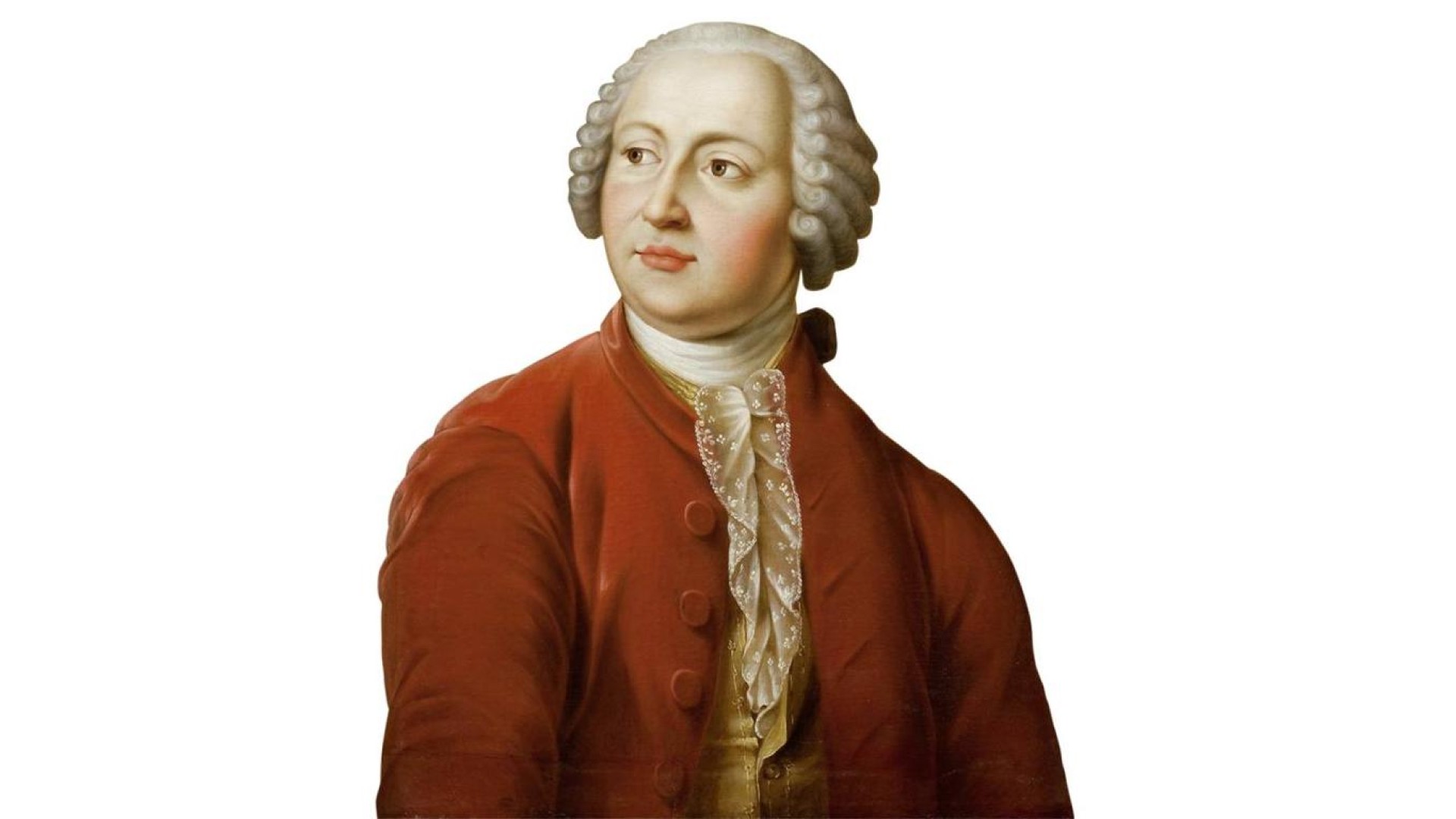 Нахождение площади квадрата.

Письменные приёмы сложения и вычитания/решение примеров столбиком.
Маршрут урока
5 плюсов – «5»
4, 3 плюса – «4»
1,2 плюса – «3»
14 – 8 =                   1 - «4»            2 – «6»
9 + 3 =                     1 - «13»          2 – «12»
15 – 9 =                   1 - «6»            2 – «14»
8 + 5 =                     1 - «16»          2 – «13»
16 -  7 =                   1 - «9»            2 – «13»
7 + 4 =                     1 - «11»          2 – «10»
14 – 6 =                   1 - «9»            2 – «8»
6
12
6
13
9
11
8
Карточка № 1
3-4 плюса  «+»
1-2 плюса «-»
Цель урока
запомнить и отработать алгоритм решения примеров столбиком на вычитание с переходом через десяток 
2. развивать умение решения примеров на сложение и вычитание с переходом через десяток.
Карточка № 2
5-6 плюсов «+»
1-4 плюса «-»
.
52
           24
2
8
Карточка № 3
или
3-4 плюса «+»
1-2 плюса «-»
Карточка № 4
2 плюса – «+»
1 плюс – «-»
Домашнее задание
Составить 5 выражений на применение изучаемого алгоритма ( вида 52-24 )
Итог урока
5 плюсов – «5»
4, 3 плюса – «4»
1,2 плюса – «3»
Цель урока
Запомнить и отработать алгоритм решения примеров столбиком на вычитание с переходом через десяток 
2. развивать умение решения примеров на сложение и вычитание с переходом через десяток.
«Математику уже затем знать надо, что она ум  в порядок приводит».                                                        Михаил Васильевич Ломоносов
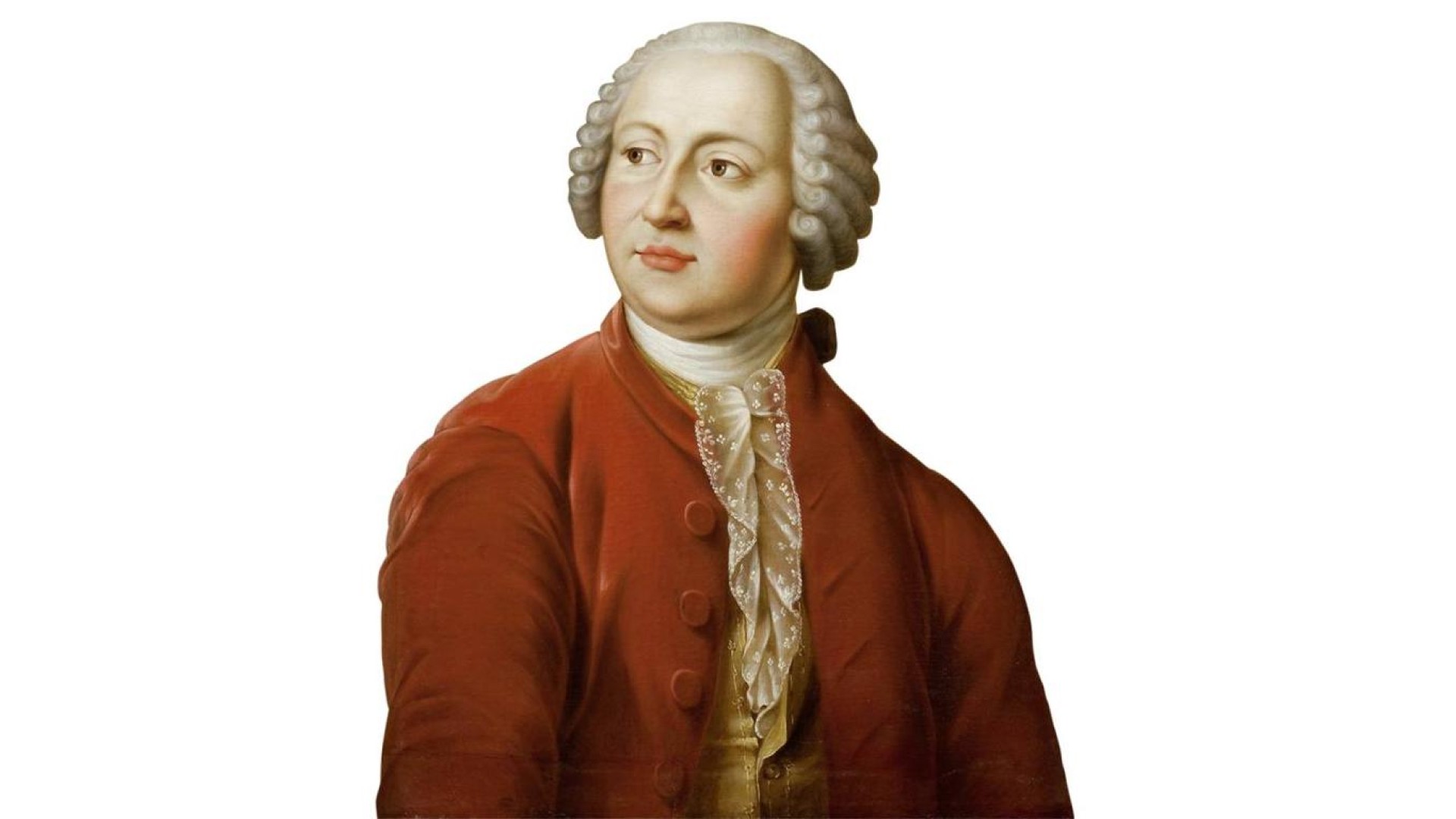